ESTRUTURA ORGANIZACIONAL
2024
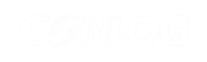 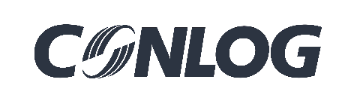 Vice Presidência
Marcos A. Jeske
Diretora
Comercial, Operações, SSMA e Gente
Fernanda Machado
Head 
Operações e SSMA
Victor Teixeira
Head Controladoria e Finanças
José Maurício  L. S. Junior
Head 
Jurídico
Roberto M. Nunes
Head Controladoria e Finanças
José Maurício  L. S. Junior
Head 
Logíst. Dedicada
Daniel A. Almeida
Head de Frota e TI Sandro A. Klein
Head 
Logíst. Dedicada
Daniel A. Almeida
Gerência Gente & Gestão
Priscila L. Neves
GDO de Pricing Rodrigo Machado
Coordenação Jurídica
Cristiane F. Zanella
Gerência Op. Transferência
João A. R. Júnior
Gerência Suprimentos e TI
Alessandro Zerbone
Gerência Financeira
Robson Gnoatto
Gerência Adm/CCO e CDI
Juliane M. Bet
Gerência de Frota
Allan Fonseca
GRO
Felipe Lima
Especialista SSMAQ 
Carlos Policarpo
Coordenação Operações
Carlos Henrique
Gerência Planejamento & Controle e DP Filipe Benini
Coordenação de Frota
Márcio Pietro
Supervisão de Suprimentos  Rafael Lemos
Gerência Operações
PIR : Adriano Agra
MCC: Rodrigo Braz
CGR: Leandro Dias
GRU: Leon Ribeiro
FLN: Vagner Ribeiro
BC: Rodrigo Jardim
PLT: Zilene Mesquita
Gerência Suprimentos
Alessandro M. M. Zerbone
Coordenação Contábil/Fiscal/
Tributário
Liamara Grazik
Especialista Frota 
Katiuce Cordeiro
Supervisão de TI  Julcimar Rodrigues
Coordenação  Custos e Inf. Gerenciais
Filipe Benini
Supervisão ADM/CCO/CDI
Thiago Valadares
Supervisão de Programação  Danilo Costa
Coordenação DPO Gente
Taline Moreira
Supervisão Departamento Pessoal
 Michelle Peixoto
Especialista DPO SSMAQ
 Luis Felipe Delfino
DATA: 27/05/2024
REVISÃO:  07
Supervisão Planejamento e Controle
Vinícius Félix